Martes, 11 de febrero de 2020

Salón de Actos Prof. Ortiz Vázquez 
Hospital Universitario La Paz
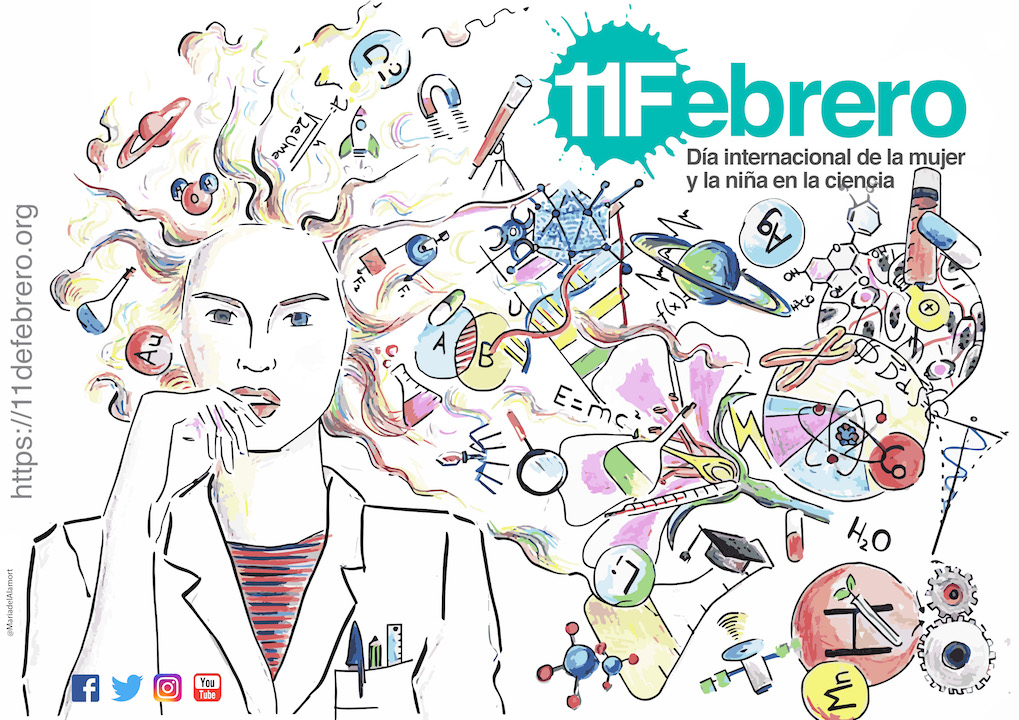 10:00 - 10:15 Bienvenida 

-     Eduardo López-Collazo. Director Científico de IdiPAZ
Paloma Gómez Campelo. Subdirectora de IdiPAZ
Bárbara Martínez de Miguel. Coordinadora de Formación de IdiPAZ

10:15 – 12:00. Fast Meeting: científicas en IdiPAZ

 Mª Dolores  Diestro Tejeda. Ginecóloga
 Ana Sastre Perona y Darío Sánchez Cabrero       
   (Investigadora básica vs. Investigador clínico)
 Karla Marina Montalbán vs. Roberto Lozano. Investigadores predoctorales
 Gabriela Guzmán. Cardióloga e investigadora
- Marta Feito. Dermatológa
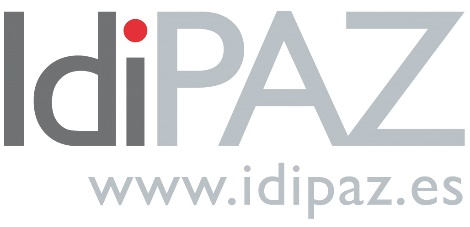 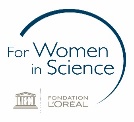